ARTCademy
“Arts and Crafts Academy”
NOWE WYMAGANIA POLITYKI PRYWATNOŚCI 
+ WŁASNOŚĆ INTELEKTUALNA I ZNAK TOWAROWY
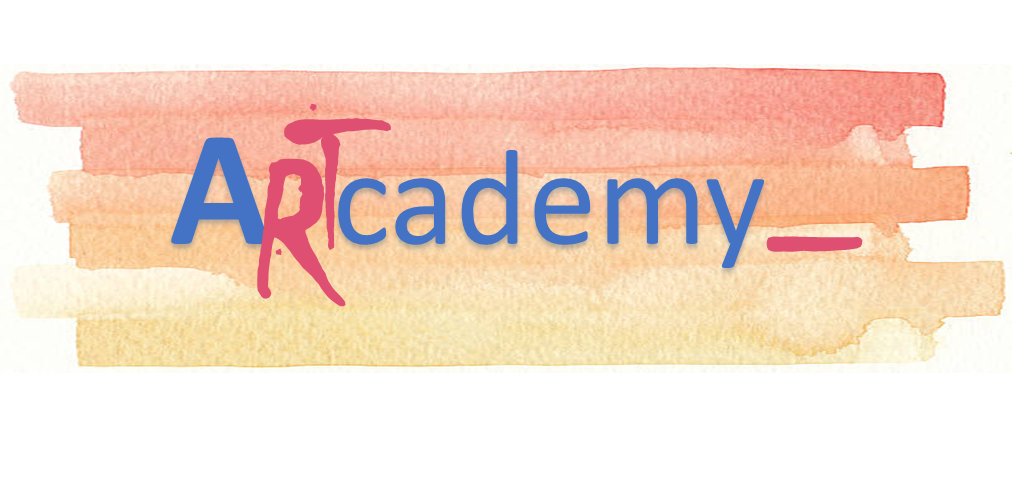 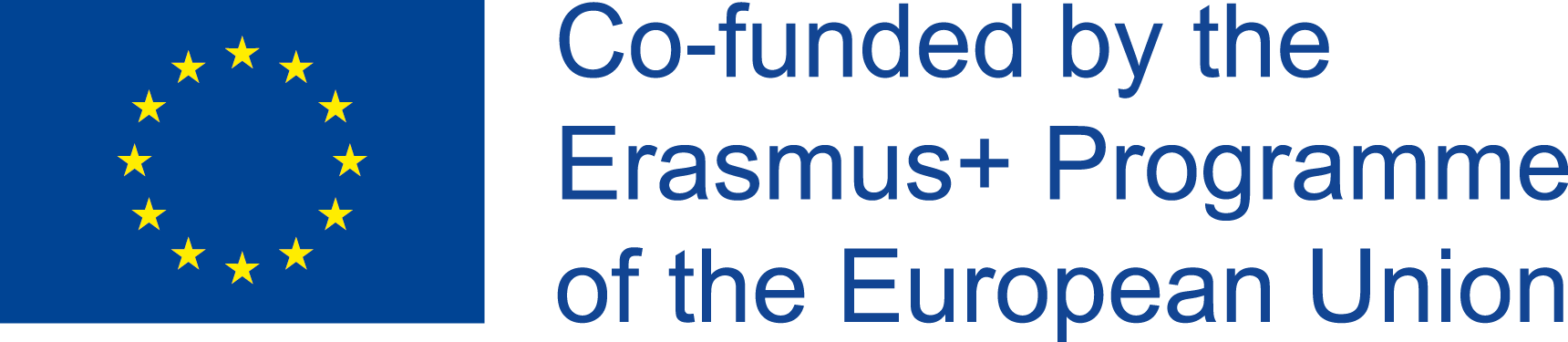 Moduł 1. POLITYKA PRYWATNOŚCI
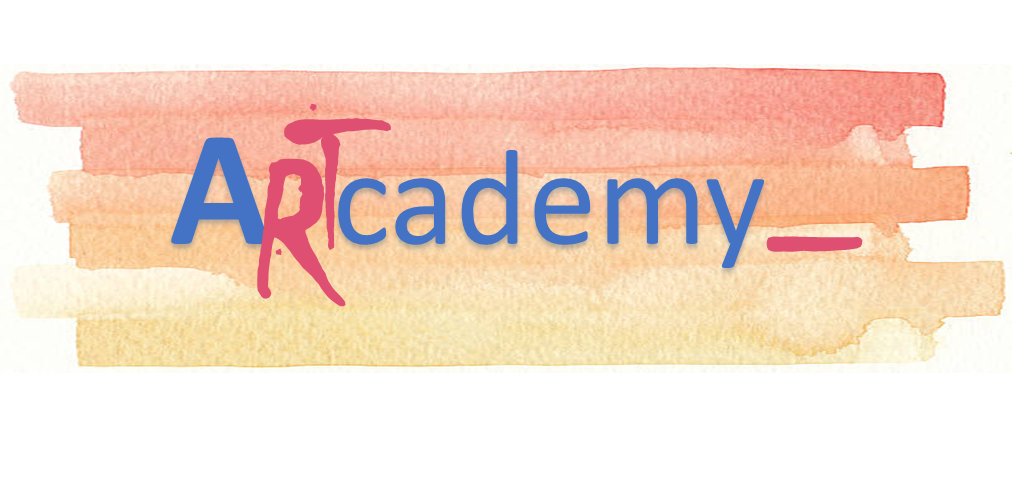 This Project has been funded with support from the European Commission. This publication reflects the views only of the author, and the Commission cannot be held responsible for any use which may be made of the information contained therein.
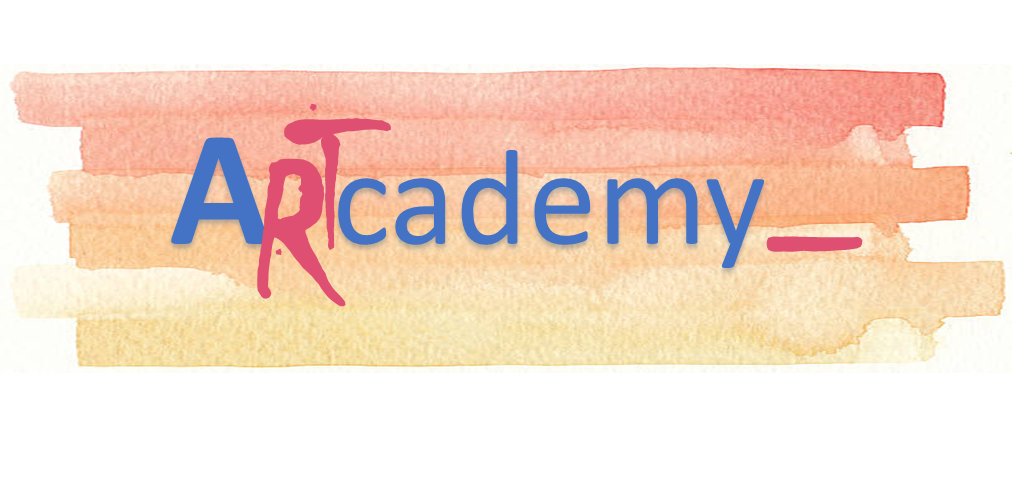 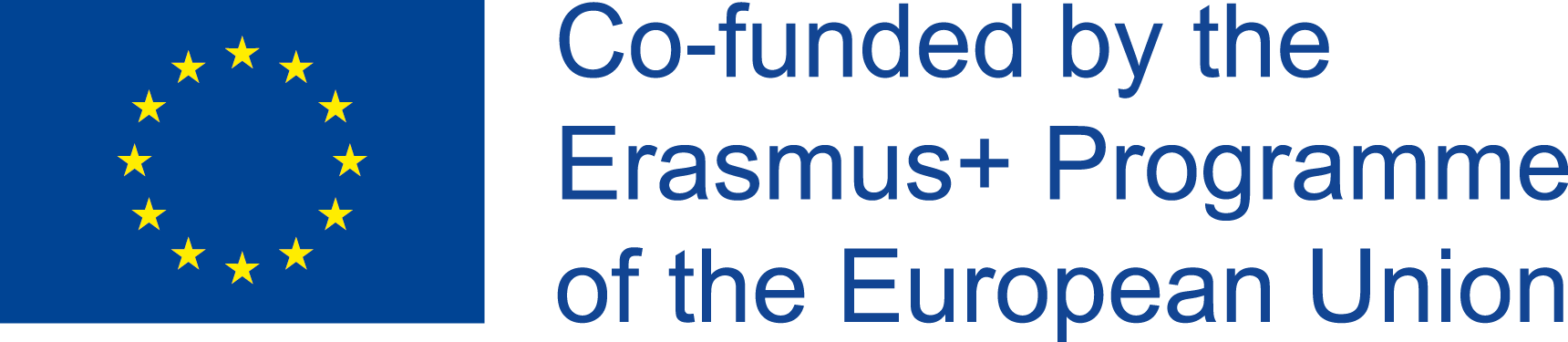 UNIT 1. WDROŻENIE GŁÓWNYCH REGULACJI DOTYCZĄCYCH OCHRONY DANYCH
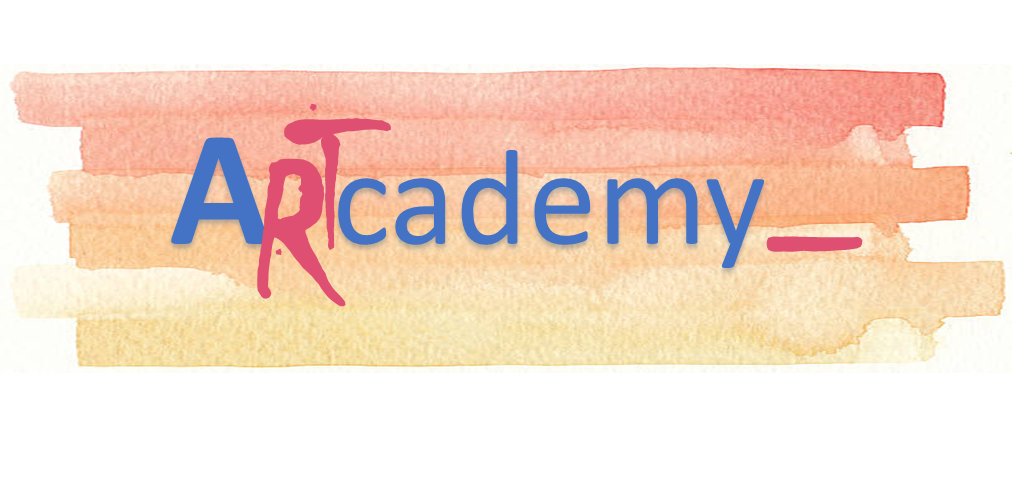 This Project has been funded with support from the European Commission. This publication reflects the views only of the author, and the Commission cannot be held responsible for any use which may be made of the information contained therein.
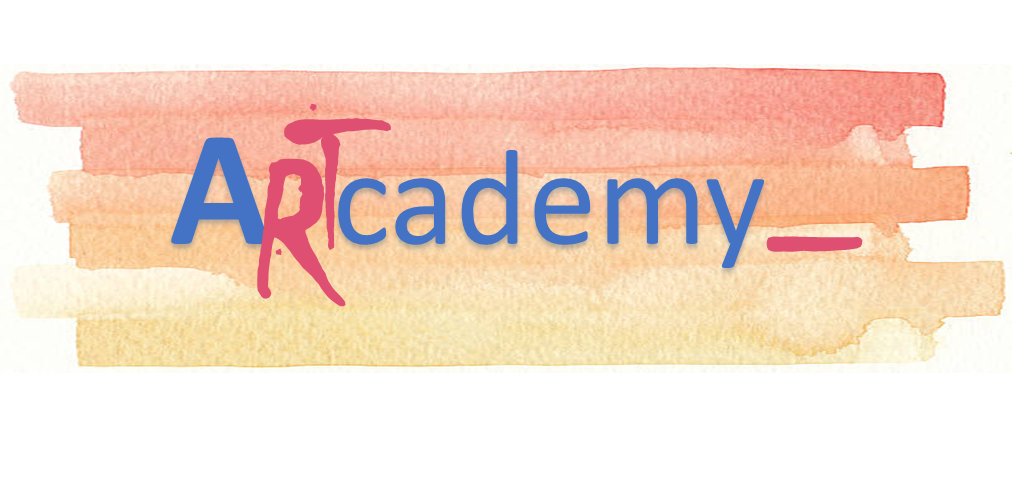 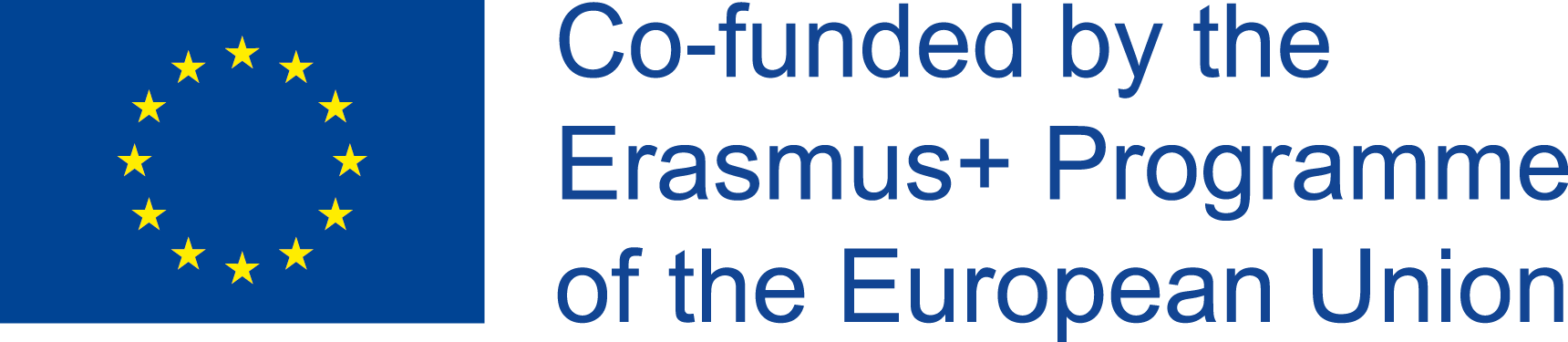 Unit 1. WDROŻENIE GŁÓWNYCH REGULACJI DOTYCZĄCYCH OCHRONY DANYCH
Wdrożenie głównych regulacji dotyczących ochrony danych
RODO dotyczy: 
Firmy lub podmiotu przetwarzającego dane osobowe w ramach działalności jednego z jej oddziałów mających siedzibę w UE, niezależnie od tego, gdzie dane są przetwarzane; 
Firmy z siedzibą poza UE oferującą towary/ usługi (płatne lub bezpłatne) lub monitorującą zachowanie osób fizycznych w UE.
Jeśli firma jest małym lub średnim przedsiębiorstwem („MŚP”), które przetwarza dane osobowe zgodnie z powyższym opisem, należy przestrzegać przepisów RODO. Jeśli jednak przetwarzanie danych osobowych nie jest podstawową częścią działalności firmy, a działalność nie stwarza ryzyka dla osób fizycznych, wówczas niektóre obowiązki wynikające z RODO nie będą miały zastosowania (na przykład powołanie inspektora ochrony danych). „Podstawowe działania” powinny obejmować działania, w których przetwarzanie danych stanowi nieodłączną część działań administratora lub podmiotu przetwarzającego.
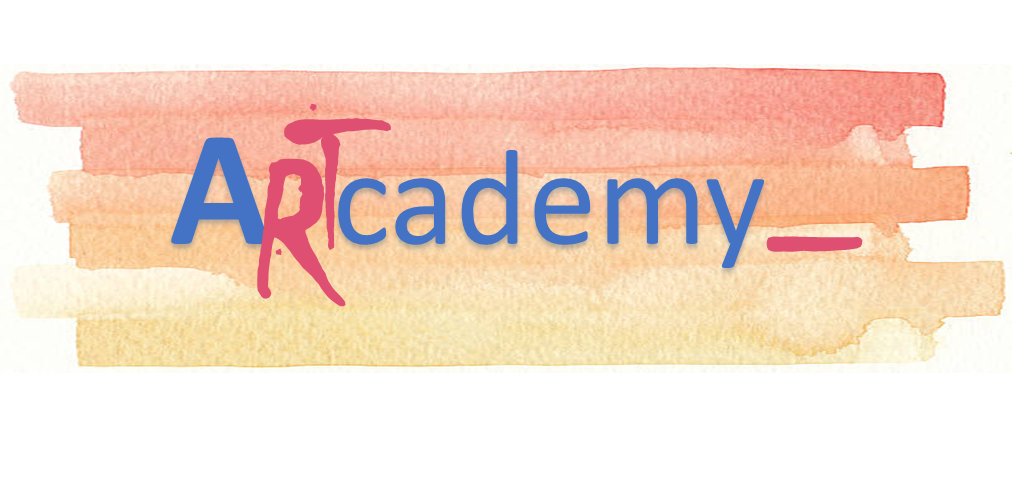 This Project has been funded with support from the European Commission. This publication reflects the views only of the author, and the Commission cannot be held responsible for any use which may be made of the information contained therein.
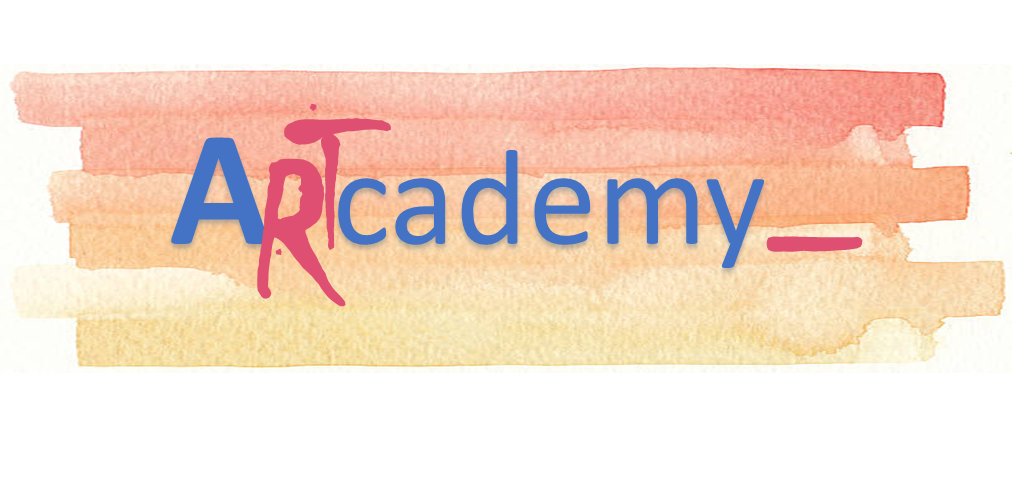 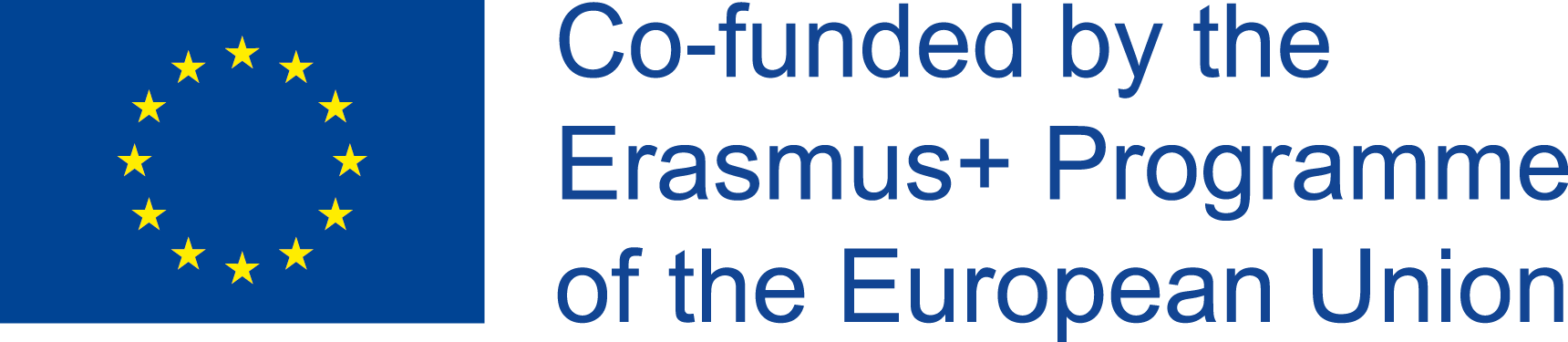 UNIT 2. WŁASNOŚĆ INTELEKTUALNA
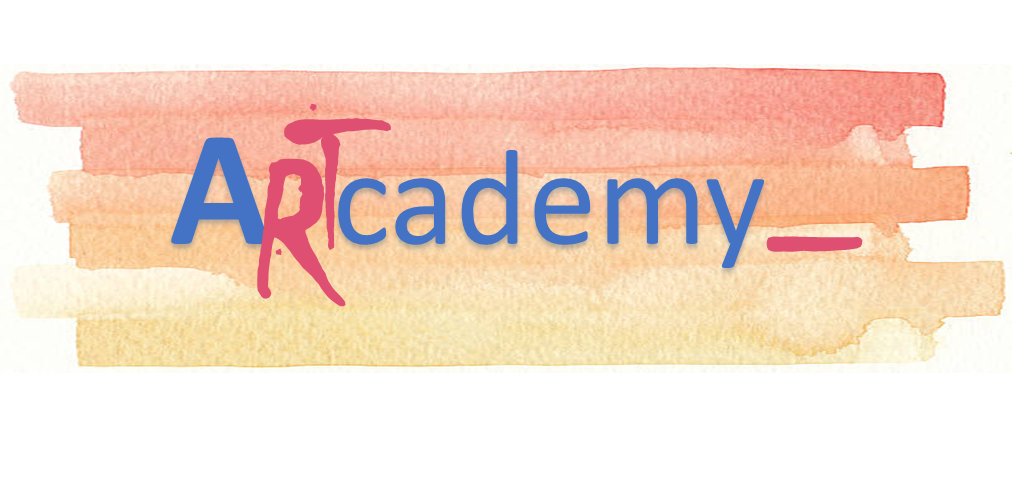 This Project has been funded with support from the European Commission. This publication reflects the views only of the author, and the Commission cannot be held responsible for any use which may be made of the information contained therein.
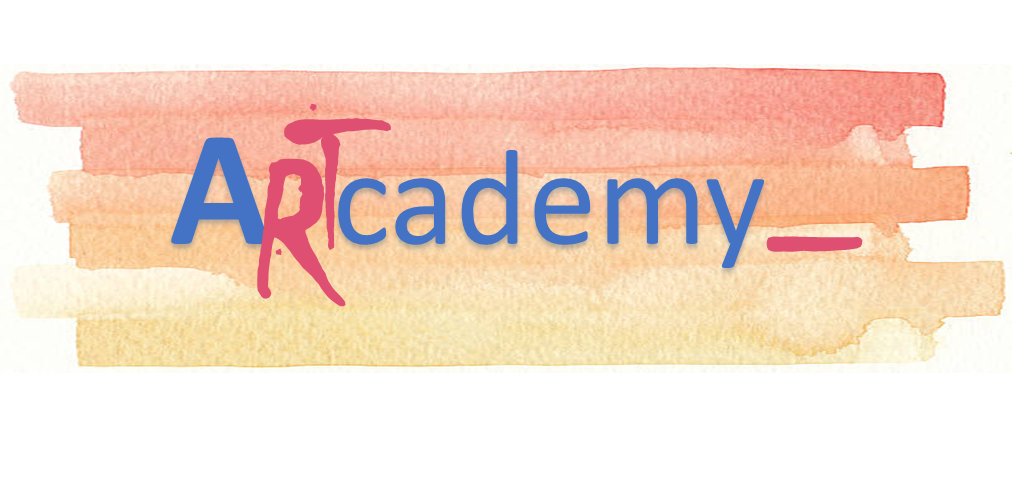 Prawo dotyczące własności intelektualnej
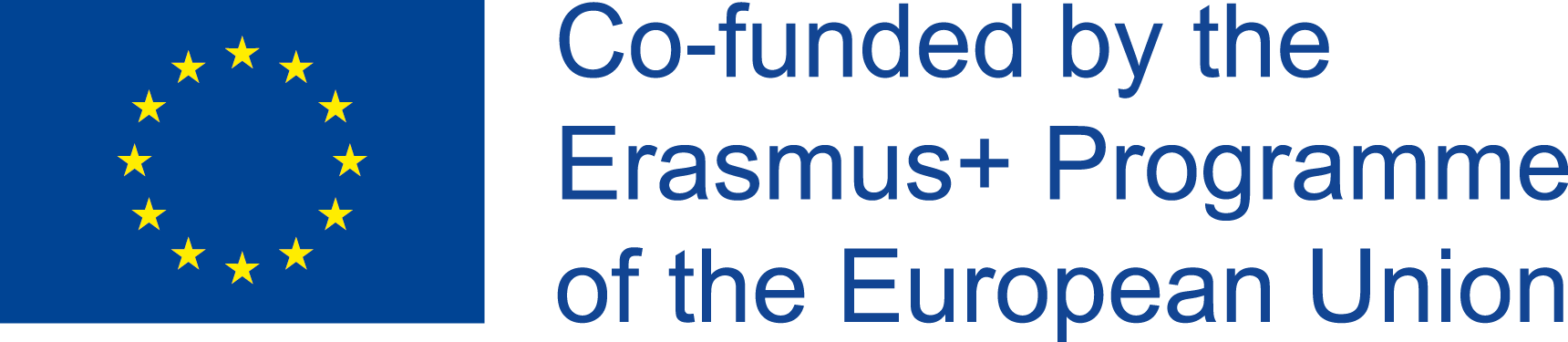 Unit 2. WŁASNOŚĆ INTELEKTUALNA
Własność intelektualna to prawa związane z intelektualną działalnością w dziedzinie artystycznej, naukowej, literackiej oraz przemysłowej, które w odniesieniu do utworów przysługują autorom, a w odniesieniu do autorskich praw pokrewnym innym podmiotom (artystom-wykonawcom, producentom) i korzyści wynikających z ich powstania.
Utwór podlega pełnej ochronie prawnej od momentu jego stworzenia bez konieczności dokonania jakichkolwiek działań formalnych, np. rejestracji lub zgłoszenia. 

CZY REJESTRACJA JEST KONIECZNA?
NIE, jednak wygodnie jest wskazać zastrzeżenie praw i symbol ©, w przypadku utworu. Rejestracja jest ochroną praw własności intelektualnej, ponieważ stanowi kwalifikowany dowód na istnienie zarejestrowanych praw. Taka rejestracja jest formą ochrony prawa własności intelektualnej, ponieważ stanowi kwalifikowany dowód na istnienie zarejestrowanych praw. 
Prawo autorskie chroni oryginalne dzieła literackie, artystyczne lub naukowe, choreografie, dzieła audiowizualne, rzeźby, dzieła obrazkowe, plany, modele, mapy, zdjęcia, programy komputerowe i bazy danych.
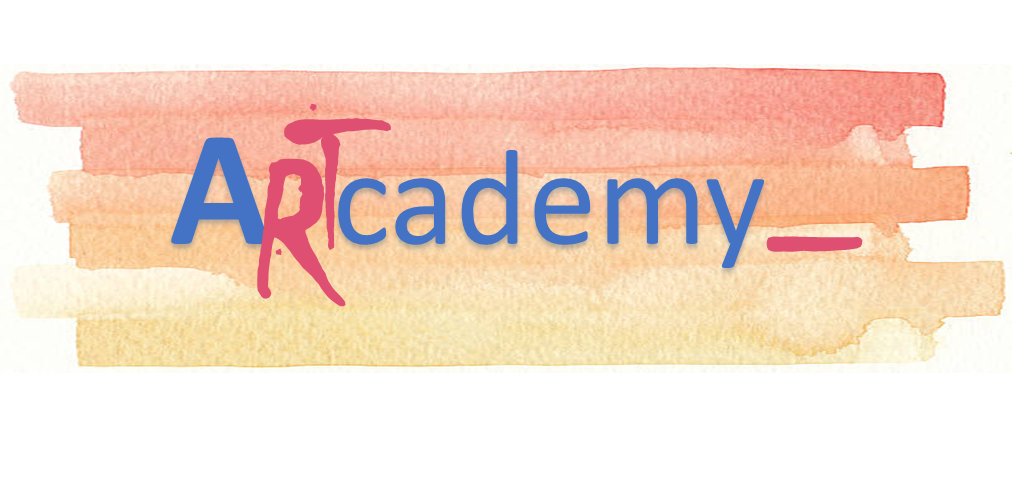 This Project has been funded with support from the European Commission. This publication reflects the views only of the author, and the Commission cannot be held responsible for any use which may be made of the information contained therein.
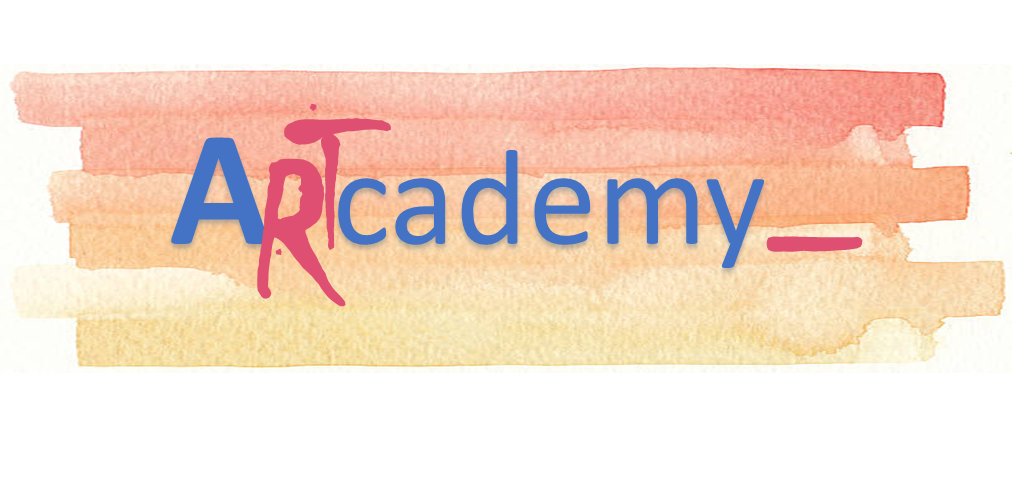 Rejestracja/Copyleft
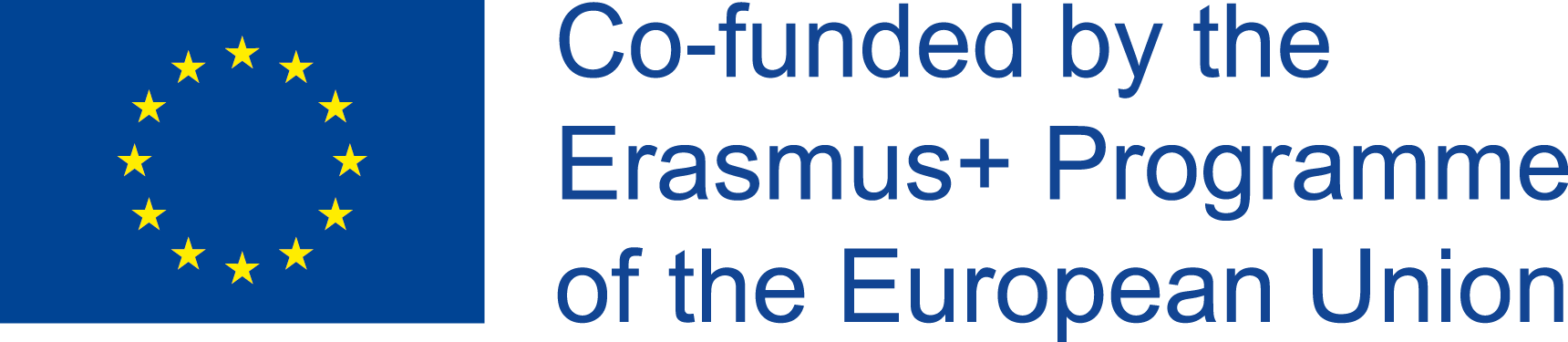 Unit 2. WŁASNOŚĆ INTELEKTUALNA
Rejestracja nie jest obowiązkowa, ale dobrowolna. W prawie anglosaskim stosuje się pojęcie prawa autorskiego, które zasadniczo obejmuje wyłącznie prawa ekonomiczne, tj. majątkowe. Autorskie prawa majątkowe trwają przez całe życie autorów i do 70 lat po śmierci autora (prawo europejskie). 
Prawo regulujące własność intelektualną znajduje odzwierciedlenie w tekście przekształconym, zatwierdzonym królewskim dekretem ustawodawczym 1/1996 z 12 kwietnia. 

Czy Copyleft to naprawdę licencja?
Copyleft – to rodzaj systemu licencjonowania praw autorskich, zezwalający na modyfikację pracy i jej dalszą redystrybucję na identycznych warunkach. Copyleft nie jest konkretną licencją, ale ogólną zasadą wynikającą z chęci zapewnienia jak największej wolności użytkownikom utworów zależnych. Wybierając licencję, która najlepiej odpowiada mojej pracy, należy jak najdokładniej wskazać, w ramach jakich funkcji jest ona regulowana.
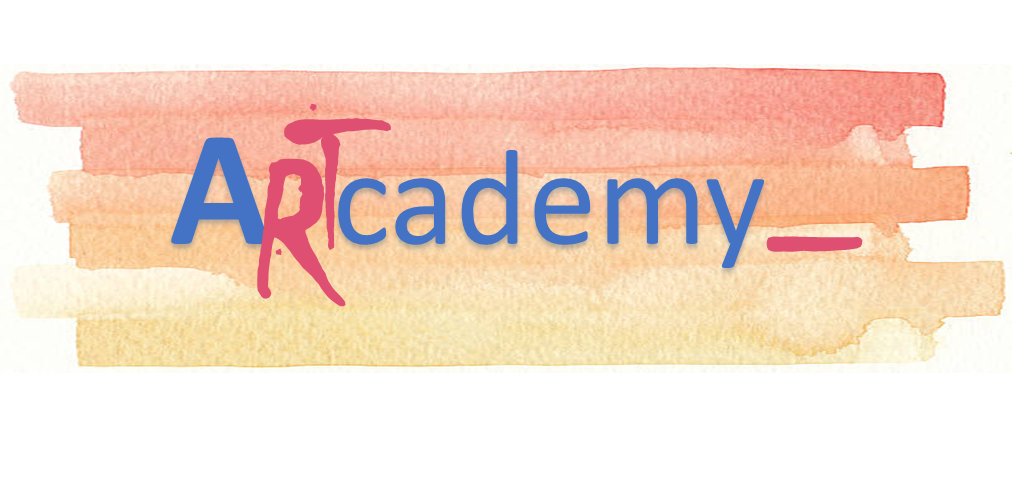 This Project has been funded with support from the European Commission. This publication reflects the views only of the author, and the Commission cannot be held responsible for any use which may be made of the information contained therein.
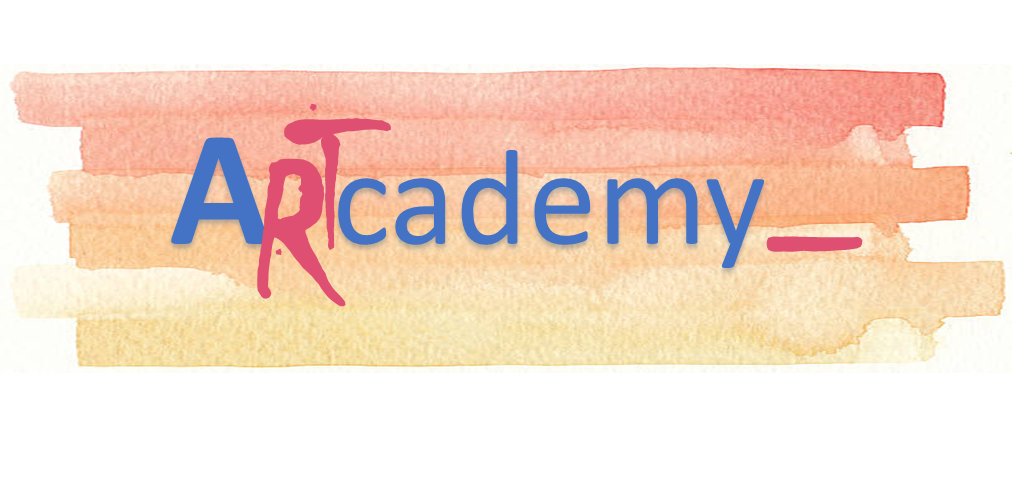 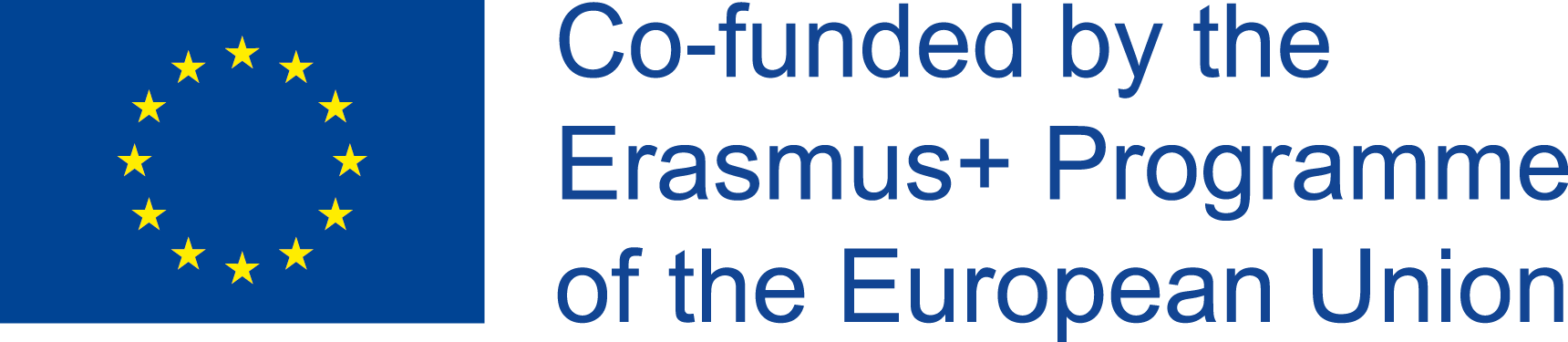 UNIT 3. ZNAK TOWAROWY
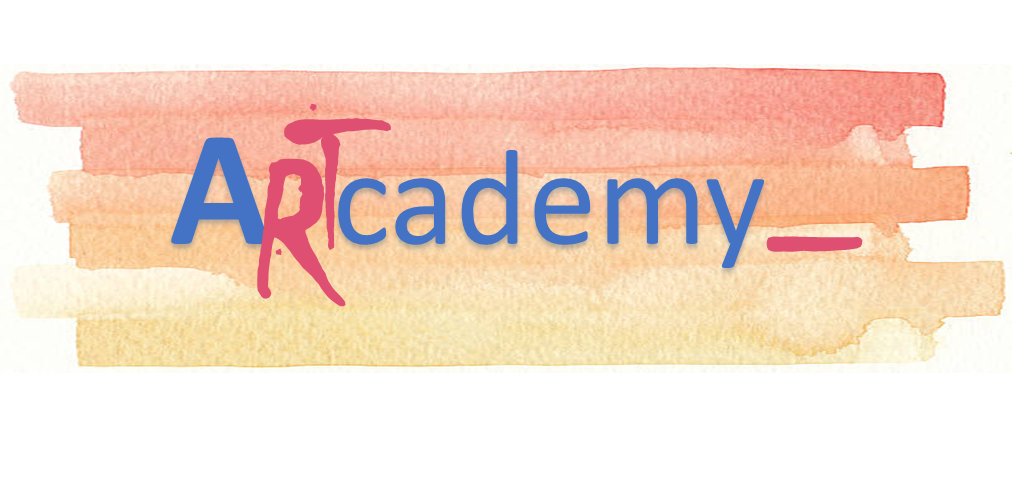 This Project has been funded with support from the European Commission. This publication reflects the views only of the author, and the Commission cannot be held responsible for any use which may be made of the information contained therein.
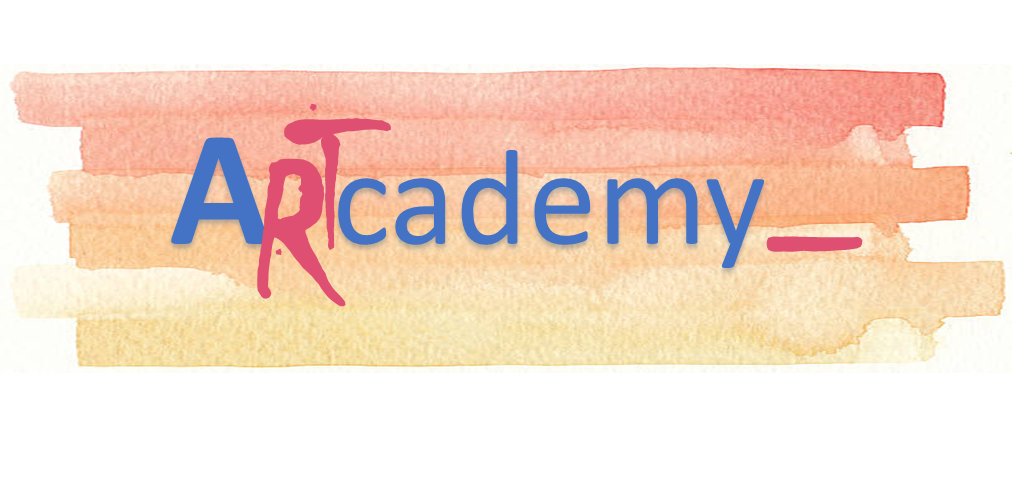 Procedury i koszty
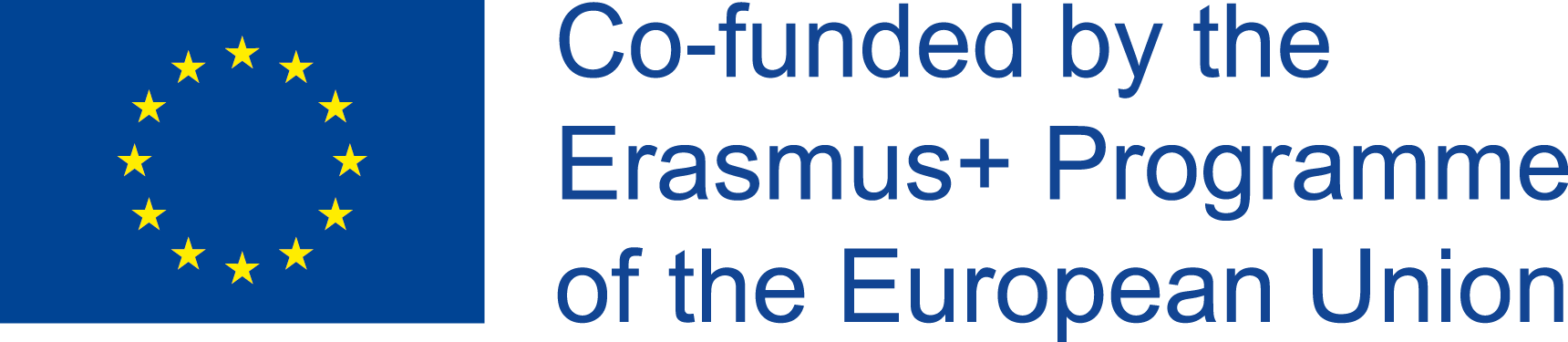 Unit 3. ZNAK TOWAROWY
Po wybraniu nazwy i utworzeniu logo, które zawiera unikalną ofertę pora zarejestrować markę, aby chronić ją przed konkurencją i aby nie mogła ona być używana przez innych.Rejestracja odbywa się w Hiszpańskim Biurze Patentów i Znaków Towarowych (SPTO), którego strona internetowa to http://www.oepm.es.

Uwaga! Chronione są tylko te klasy, w których marka jest zarejestrowana. W poniższym linku można zobaczyć dostępne klasy, aby wybrać najbardziej odpowiednią.Międzynarodowa klasyfikacja markowych produktów i usług (CLINMAR) (klasyfikacja nicejska 10. edycja, 2012)
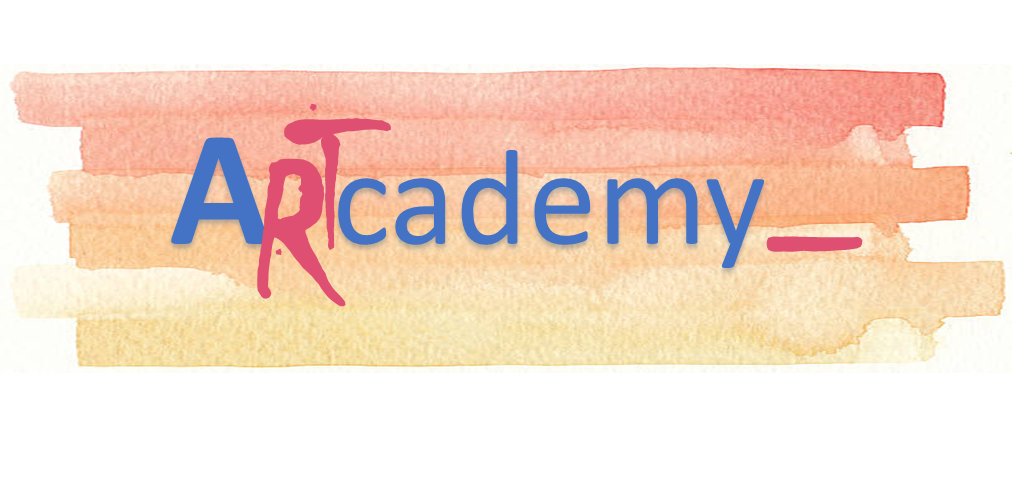 This Project has been funded with support from the European Commission. This publication reflects the views only of the author, and the Commission cannot be held responsible for any use which may be made of the information contained therein.
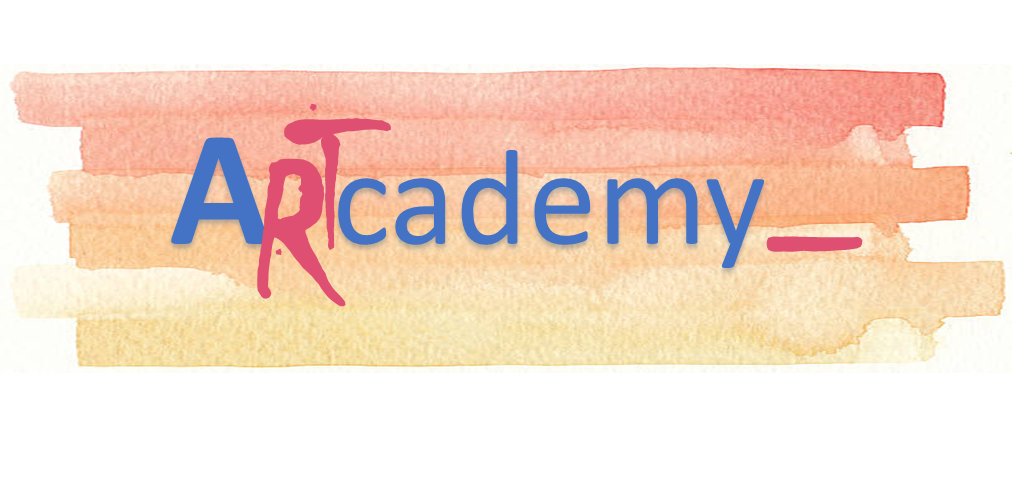 Procedury i koszty
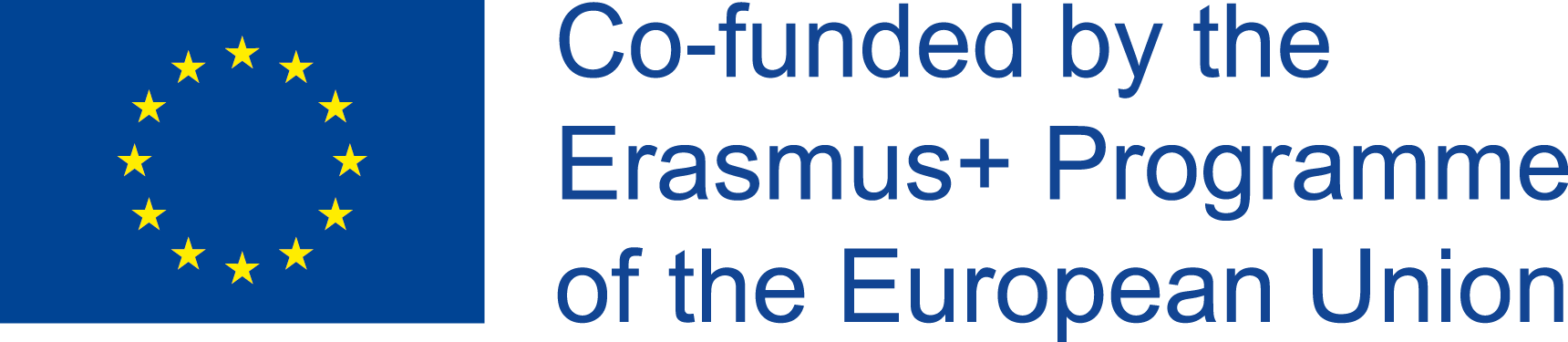 Unit 3. ZNAK TOWAROWY
Rejestracja marki kosztuje 
Rejestracja marki to pewien koszt. Jeśli rejestracji dokona się samodzielnie, to pozwoli to na pewne oszczędności. Stawki za 2018 r. są następujące:Rejestracja osobista: pierwsza klasa: 147,49 €, druga i następna klasa: 95,55 €.Rejestracja przez centralę elektroniczną: pierwsza klasa: 125,36 €, druga i następna klasa: 81,21 €
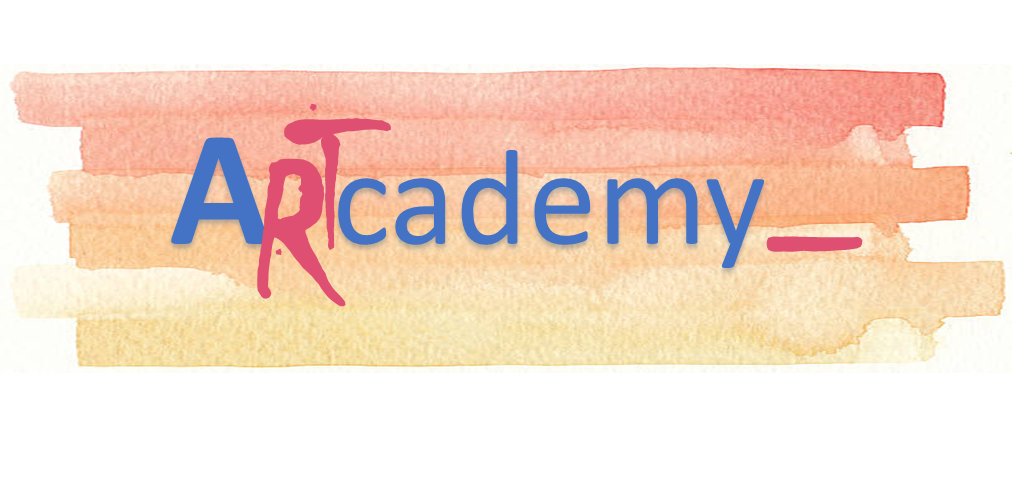 This Project has been funded with support from the European Commission. This publication reflects the views only of the author, and the Commission cannot be held responsible for any use which may be made of the information contained therein.
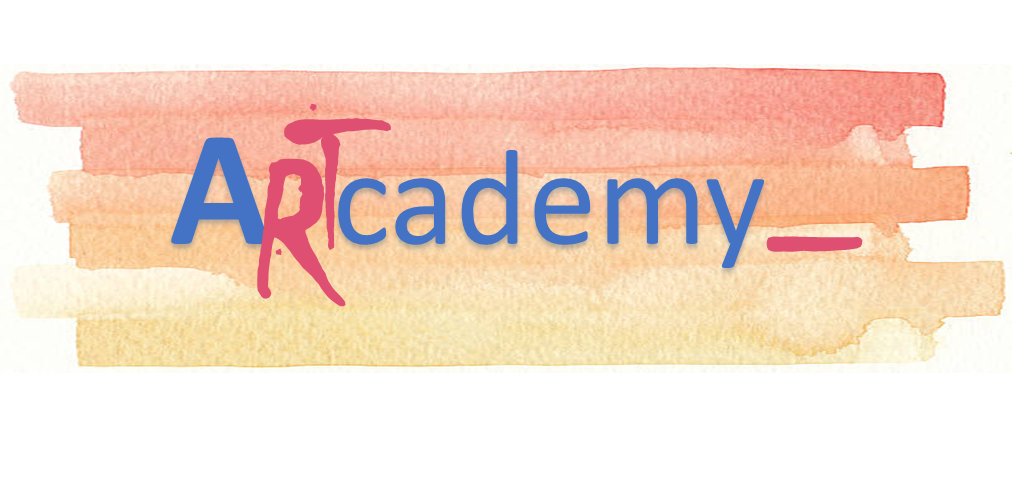 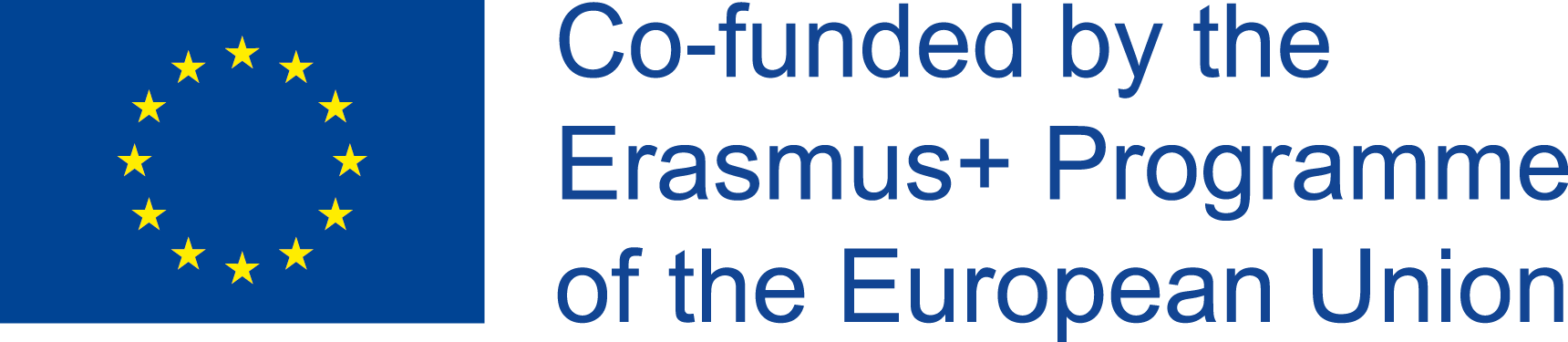 DZIĘKUJĘ!